| Z E R O | Fabrication
Andi Dedja
Renan (Ram) Maramba
Seong Paik
David Woodfork
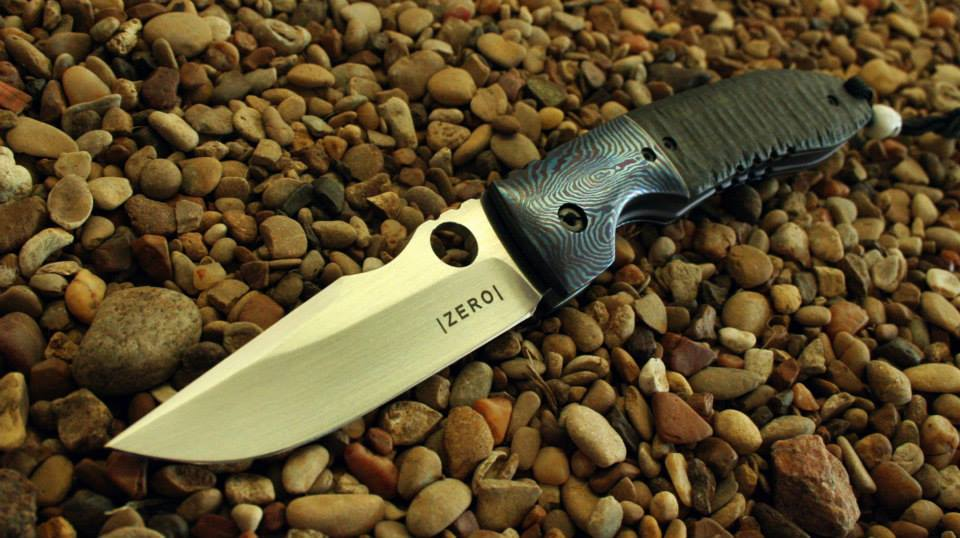 The Problem
Knifemakers need to be in the shop
Parts are the goal: sourcing and engineering eat time
No comprehensive, customer-focused fabrication shops
Existing shops have prohibitive minimums
The idea
Six-step process:
Creation
Engineering
Sourcing
Fitting
Assembling
Finishing
Value chain service company that services steps 2-5
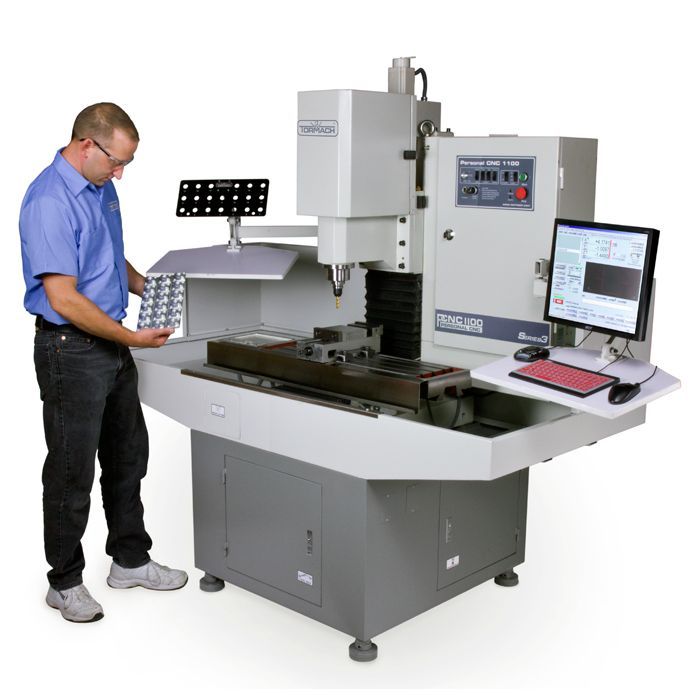 The solution in numbers
70% markup still less than handmade parts
Knifemakers recoup majority of labor hours
More efficient material use
Competition
Five current service houses: two are not full-service, two have prohibitive minimums
Market
Knifemakers: estimated 3000 currently active
Not a volume market: monthly output usually less than three per month
High markups: 200% and above
Backlogs: mid-level makers and above have production issues and have backlogs that quickly extend past a year
Marketing Plan
Interactive, intuitive web portal
Social media: Facebook and Instagram, established knife industry portals
Monthly raffles: medallions, bottle openers, etc. from scrap material
Establish dealer connection for clients
Classic strategies: large presence at knife trade shows
5% off each set with manufacturer mark
Skills Profile
Timeline
Financial Projections
Sources and Uses
Questions?